Central Coast Water Authority
Results of the work performed on behalf of Central Coast Water Authority related to the 2024 Statement of Charges
June 27, 2024
Central Coast Water Authority Board of Directors 
Dear Central Coast Water Authority Board of Directors,
We are pleased to present the results of the work performed on behalf of the Independent Audit Association (IAA) and Central Coast Water Authority (CCWA) related to the 2024 Statement of Charges.
Our plan included a commitment to understand and deliver on the expectations of CCWA. Our approach was designed to combine a historical perspective with a focus on the actual costs being billed to CCWA. This report to CCWA summarizes our results.
The completion of this year’s work was accomplished through the effective support and the assistance of CCWA and the Department of Water Resources staff. As always, we strive to continually improve the quality of our services. This meeting is a forum for you to provide feedback on ways we can continue to meet and exceed your expectations. This report is intended solely for the use of CCWA and should not be used for any other purpose.
We appreciate this opportunity to meet with you. If you have any questions or comments, please call Scott Enos at +1 916 218 1958.

Very truly yours,



Scott Enos
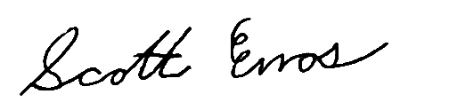 A member firm of Ernst & Young Global Limited
Presentation overview
Summary of areas of focus
Findings and recommendations definitions
Total current year findings and recommendations count
Dollar impact of findings — CCWA report
Dollar impact of findings — IAA report — CCWA
Dollar impact of findings — IAA report — All contractors
Department of Water Resources current events
Dispute resolution
Appendix A — Open dispute resolution protest matters
Appendix B — Findings and recommendations — CCWA report
Appendix C — Findings and recommendations — IAA report
Summary of areas of focus
Areas of focus performed for CCWA:
Transportation minimum
Rate management credit allocation
Coastal Branch Extension direct debt service 
Coastal Branch Extension cost/debt reconciliation 
FAD890 alpha allocation cycle

Areas of focus performed for the IAA (CCWA is a participating member):
Alpha allocation cycles
System power costs — variable transportation
Delta water charge
Statement of charges
Transportation minimum and capital direct and indirect analysis
Debt service
Findings and recommendations definitions
Findings — observations resulting from performing the current year areas of focus which have a dollar impact to the contractors
Recommendations — suggested process improvements for the Department of Water Resources specifically identified through performing the current year areas of focus for which no dollar impact to the contractors was determined
Total current year findings and recommendations count
Applicable to CCWA
Applicable to all Contractors
* Cost/debt reconciliation project matters are findings identified reviewing the cost/debt reconciliation project that are adjusted in the updated working file maintained by the Department of Water Resources.
Dollar impact of findings — CCWA report
Below is the dollar impact of findings quantified included in the CCWA report:
Definitions:
Benefit — Overstatement of costs charged to CCWA
Cost — Understatement of costs charged to CCWA
Dollar impact of findings — IAA report — CCWA
Below is the dollar impact of findings quantified for CCWA included in the IAA report:
Definitions:
Benefit — Overstatement of costs charged to CCWA
Cost — Understatement of costs charged to CCWA
Dollar impact of findings — All contractors
Below is the dollar impact of findings quantified for all contractors included in the report:
Definitions:
Benefit — Overstatement of costs charged to all contractors
Cost — Understatement of costs charged to all contractors
Department of Water Resources current events
Cost/debt reconciliation project
Next steps
Pricing reports for each debt series will be updated to match the results of the cost/debt reconciliation analysis
The Department will determine the impact to each contractor, and determine how to implement the required changes
EY will continue review during next phase of the project
Cost Allocation and Billing System transition
New system used for the 2024 Statement of Charges
Contract extension
Billing transition date of January 1, 2024
Dispute resolution
The dispute resolution group is a designated work group at the Department with the responsibility of resolving findings identified
Monthly meetings are held between EY and the work group to work through open findings until they are resolved
The report shows the status of all prior year findings
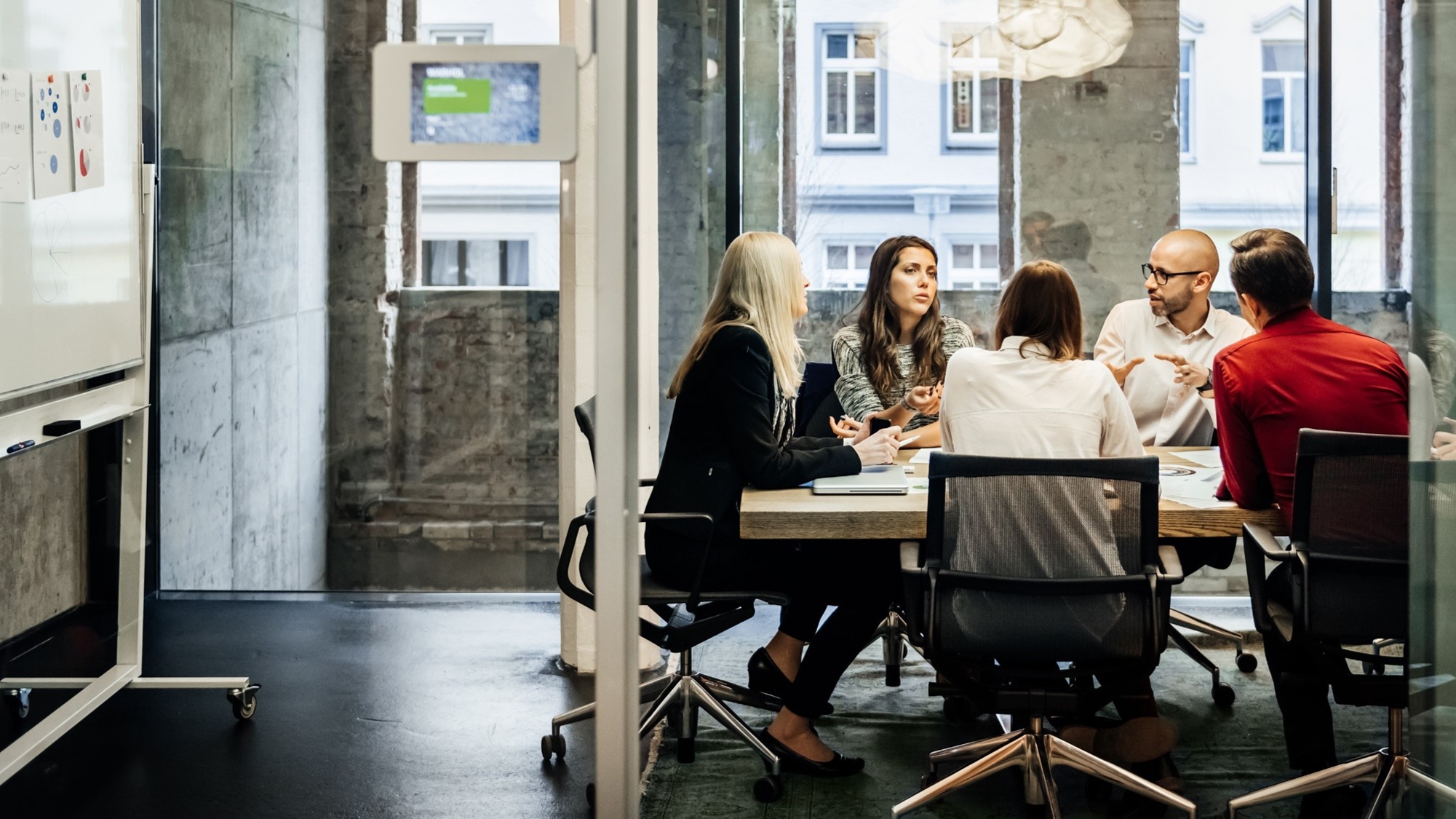 Appendix A 
Open dispute resolution protest matters
Central Coast Water Authority
Page 11
Open dispute resolution protest matters
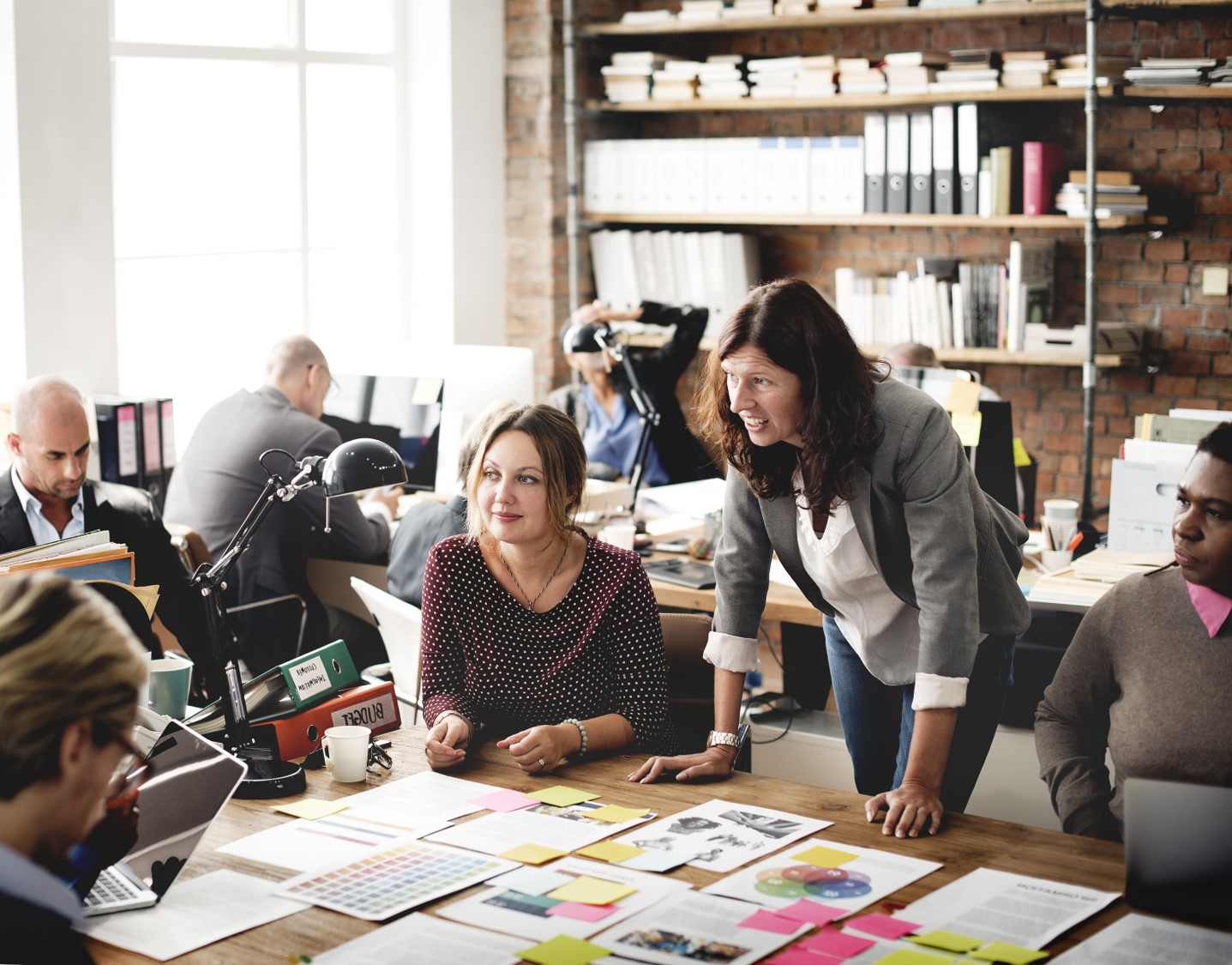 Appendix BFindings and recommendations – CCWA report
Central Coast Water Authority
Page 13
Findings and recommendations
Findings and recommendations
Findings and recommendations
Findings and recommendations
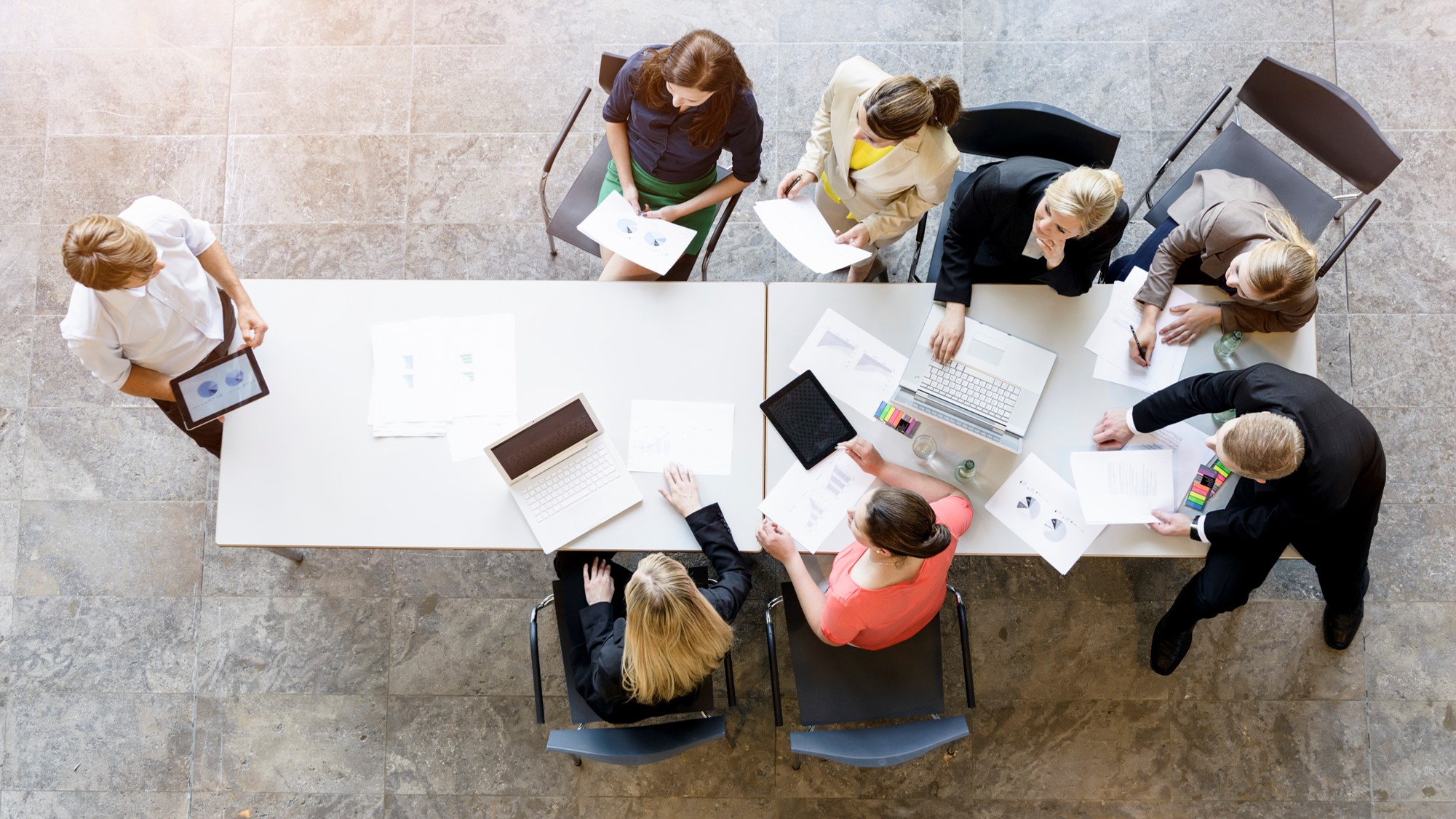 Appendix CFindings and recommendations – IAA report
Page 18
Central Coast Water Authority
Findings and recommendations
* 	The net dollar impact is shown in total for all contractors.
Findings and recommendations
* 	The net dollar impact is shown in total for all contractors.
Findings and recommendations
* 	The net dollar impact is shown in total for all contractors.
Findings and recommendations
* 	The net dollar impact is shown in total for all contractors.
Findings and recommendations
* 	The net dollar impact is shown in total for all contractors.
Findings and recommendations
* 	The net dollar impact is shown in total for all contractors.
Findings and recommendations
* 	The net dollar impact is shown in total for all contractors.
Findings and recommendations
* 	The net dollar impact is shown in total for all contractors.
Findings and recommendations
* 	The net dollar impact is shown in total for all contractors.
Findings and recommendations
* 	The net dollar impact is shown in total for all contractors.
Findings and recommendations
* 	The net dollar impact is shown in total for all contractors.
Findings and recommendations
* 	The net dollar impact is shown in total for all contractors.
Findings and recommendations
* 	The net dollar impact is shown in total for all contractors.
Findings and recommendations
* 	The net dollar impact is shown in total for all contractors.
Findings and recommendations
* 	The net dollar impact is shown in total for all contractors.
Findings and recommendations
* 	The net dollar impact is shown in total for all contractors.
EY | Building a better working world
EY exists to build a better working world, helping create long-term value for clients, people and society and build trust in the capital markets.
Enabled by data and technology, diverse EY teams in over 150 countries provide trust through assurance and help clients grow, transform and operate.
Working across assurance, consulting, law, strategy, tax and transactions, EY teams ask better questions to find new answers for the complex issues facing our world today.
EY refers to the global organization, and may refer to one or more, of the member firms of Ernst & Young Global Limited, each of which is a separate legal entity. Ernst & Young Global Limited, a UK company limited by guarantee, does not provide services to clients. Information about how EY collects and uses personal data and a description of the rights individuals have under data protection legislation are available via ey.com/privacy. EY member firms do not practice law where prohibited by local laws. For more information about our organization, please visit ey.com.
Ernst & Young LLP is a client-serving member firm of Ernst & Young Global Limited operating in the US.
© 2024 Ernst & Young LLP.All Rights Reserved.
2403-4488145ED None
This material has been prepared for general informational purposes only and is not intended to be relied upon as accounting, tax, legal or other professional advice. Please refer to your advisors for specific advice.
ey.com